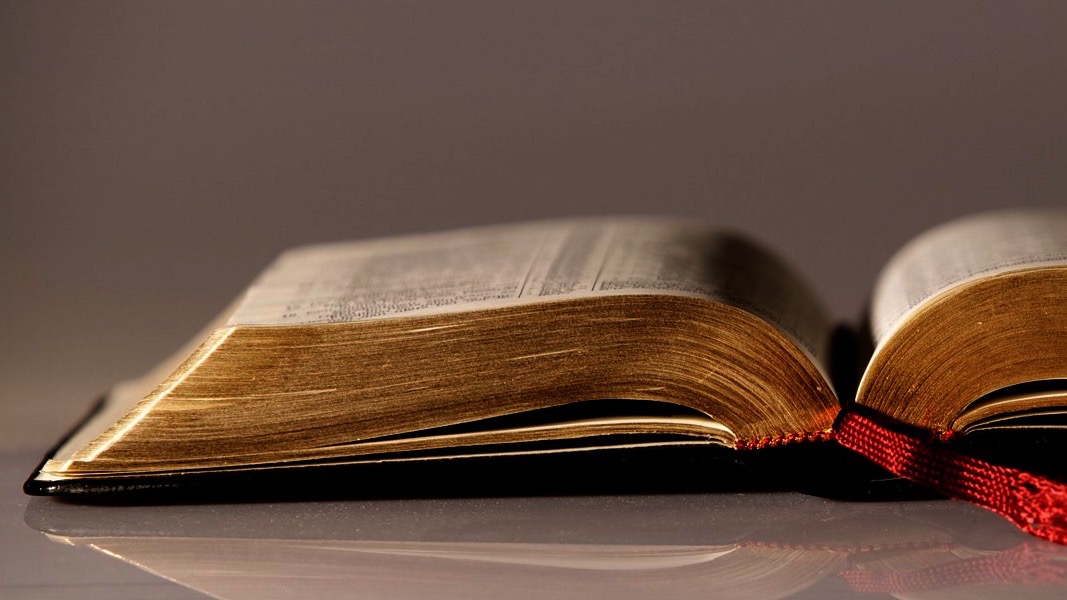 Welcome to
Our Sunday School
We’ll start at 9:07
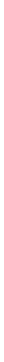 visit OurSundaySchool.com for more about our class
Colossians: week 6 (pages 42-55)
Colossians 1:9-10
For this reason also, since the day we heard this, we haven’t stopped praying for you. We are asking that you may be filled with the knowledge of his will in all wisdom and spiritual understanding, so that you may walk worthy of the Lord, fully pleasing to him: bearing fruit in every good work and growing in the knowledge of God,
Colossians 1:11-12
being strengthened with all power, according to his glorious might, so that you may have great endurance and patience, joyfully giving thanks to the Father, who has enabled you to share in the saints’ inheritance in the light.
Colossians: week 6 (pages 42-55)
Dr. R. Scott Pace& Dr. Daniel L. AkinWe are all in constant need of intercessory prayer that is not occasional or based on impending circumstances.
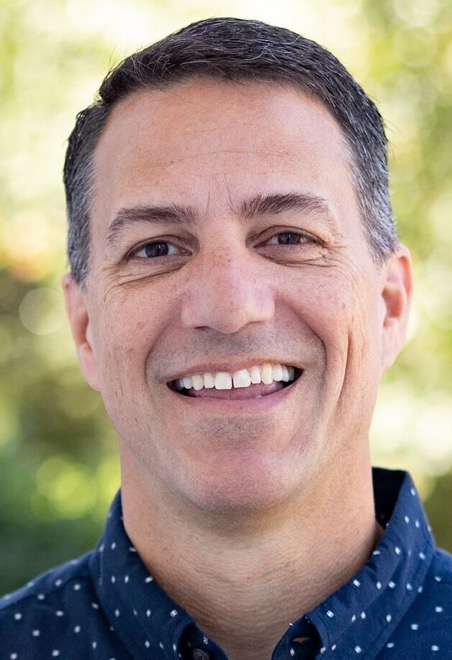 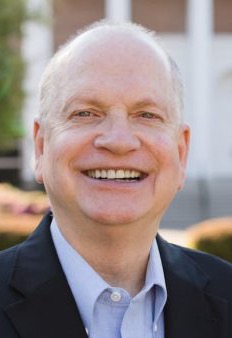 Colossians: week 6 (pages 42-55)
Dr. N. T. WrightGod is at work, therefore his people are at work.
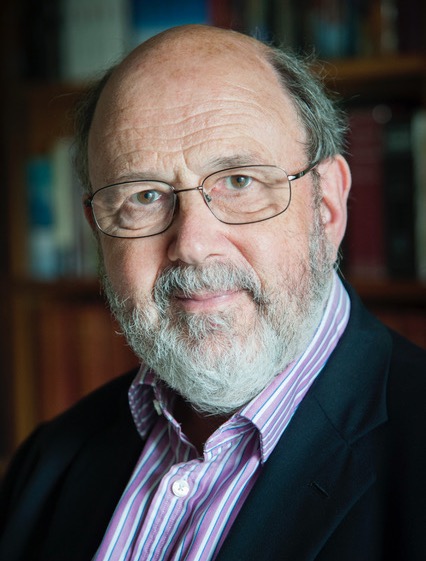 Colossians: week 6 (pages 42-55)
Dr. N. T. WrightUnderstanding will fuel holiness;holiness will deepen understanding.
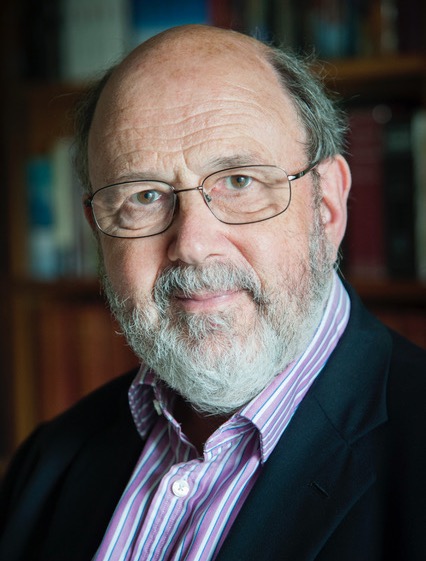 Colossians: week 6 (pages 42-55)
Dr. John DavenantPatience causes all its enemies to serve itself
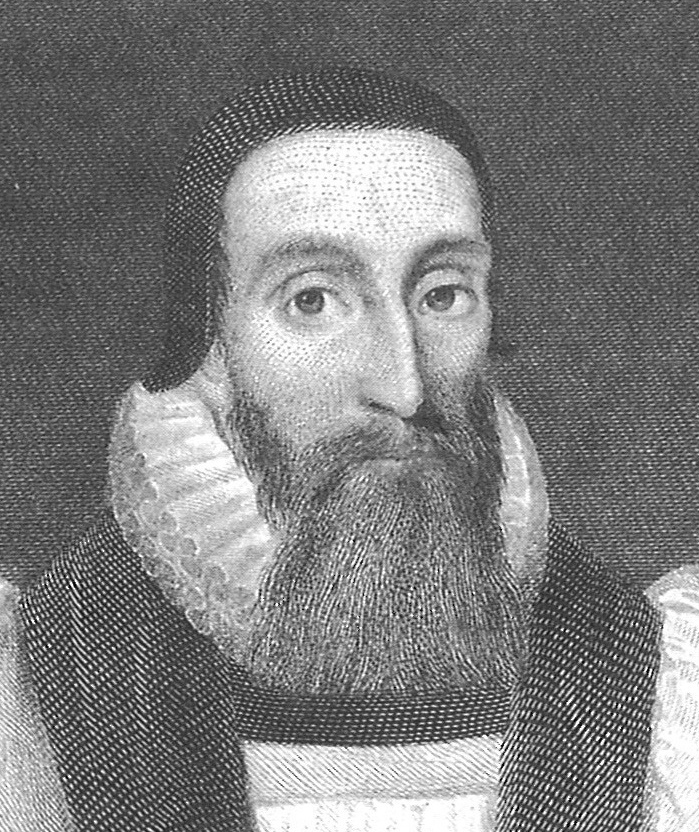 Colossians: week 6 (pages 42-55)
Dr. R. Scott Pace& Dr. Daniel L. AkinThanksgiving is not simply a sentimental attitude of reflection but an intentional action of obedience.
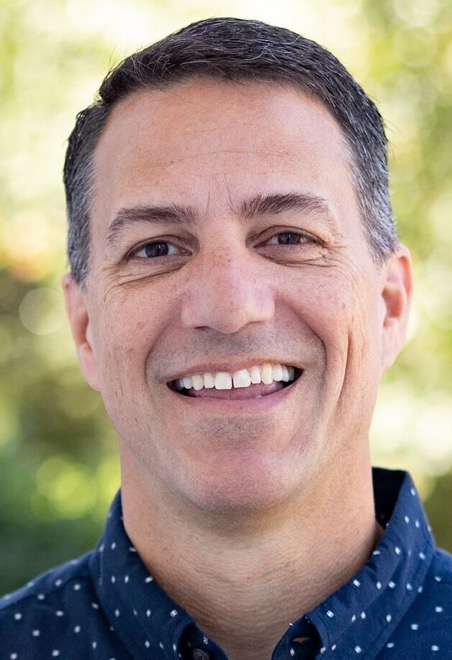 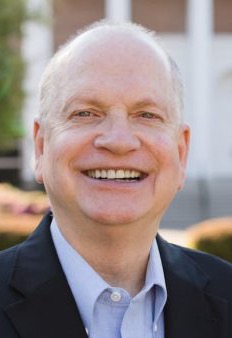 Colossians: week 6 (pages 42-55)
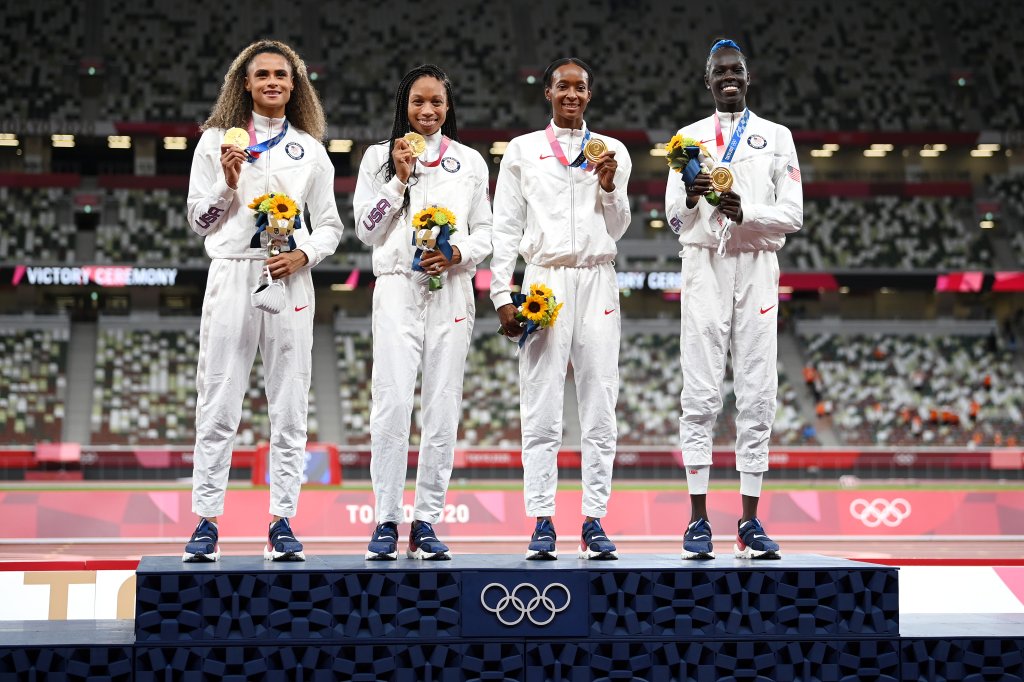 “enabled you   to share”
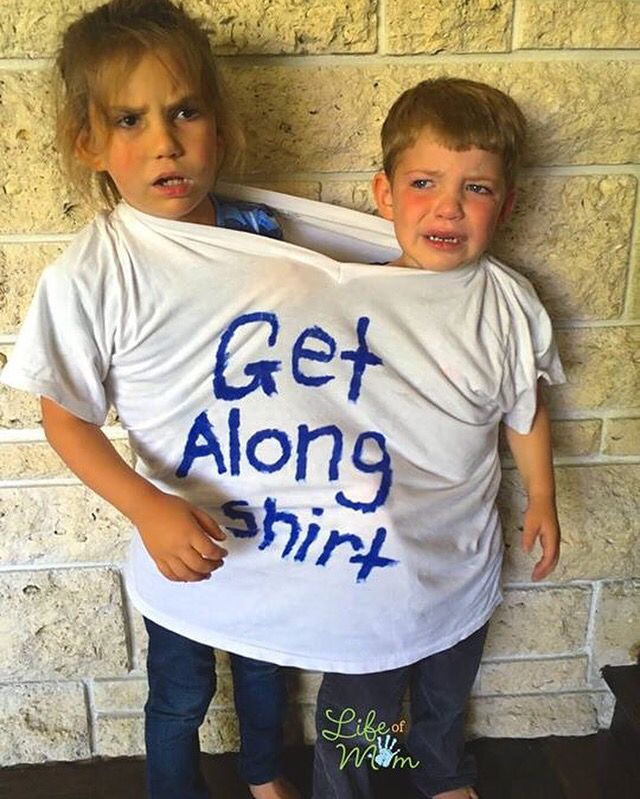 “enabled you   to share”
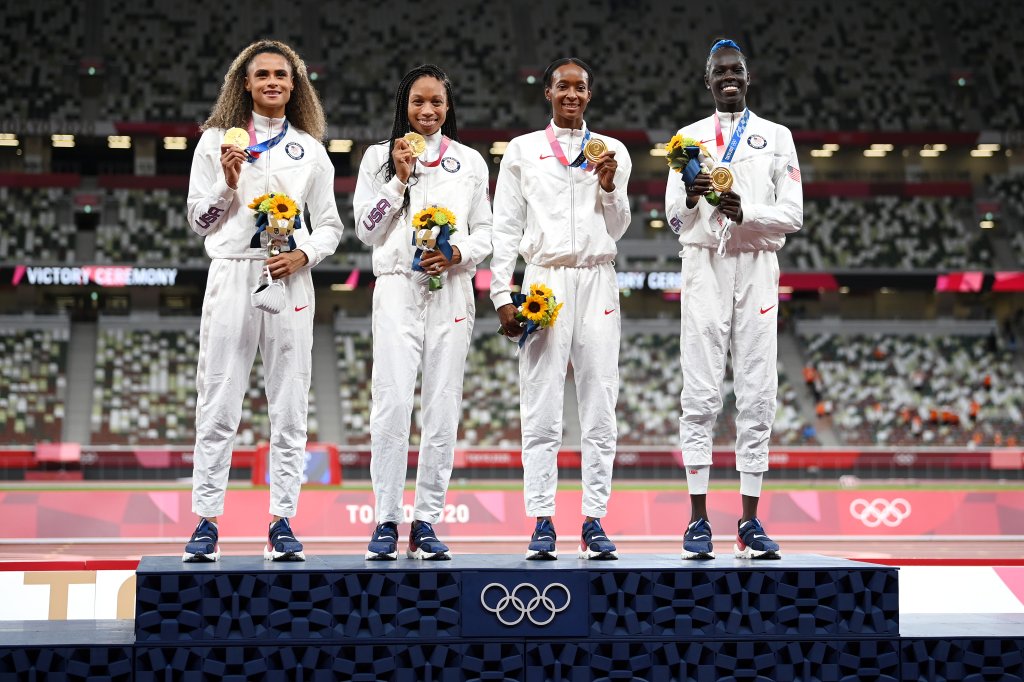 “enabled you   to share”
Colossians: week 6 (pages 42-55)
Prayer time
Write down your prayer requests (on the Weekly Update or in the comments
Lean in, engage, and pray for someone not with you
Go worship
Today’s class (page 17)
Preparing for Colossians 1:1-2:3Pray with othersHear with othersThink with othersStudy with othersShare with othersInvite others
In class, as a class
In class, as tables
After class
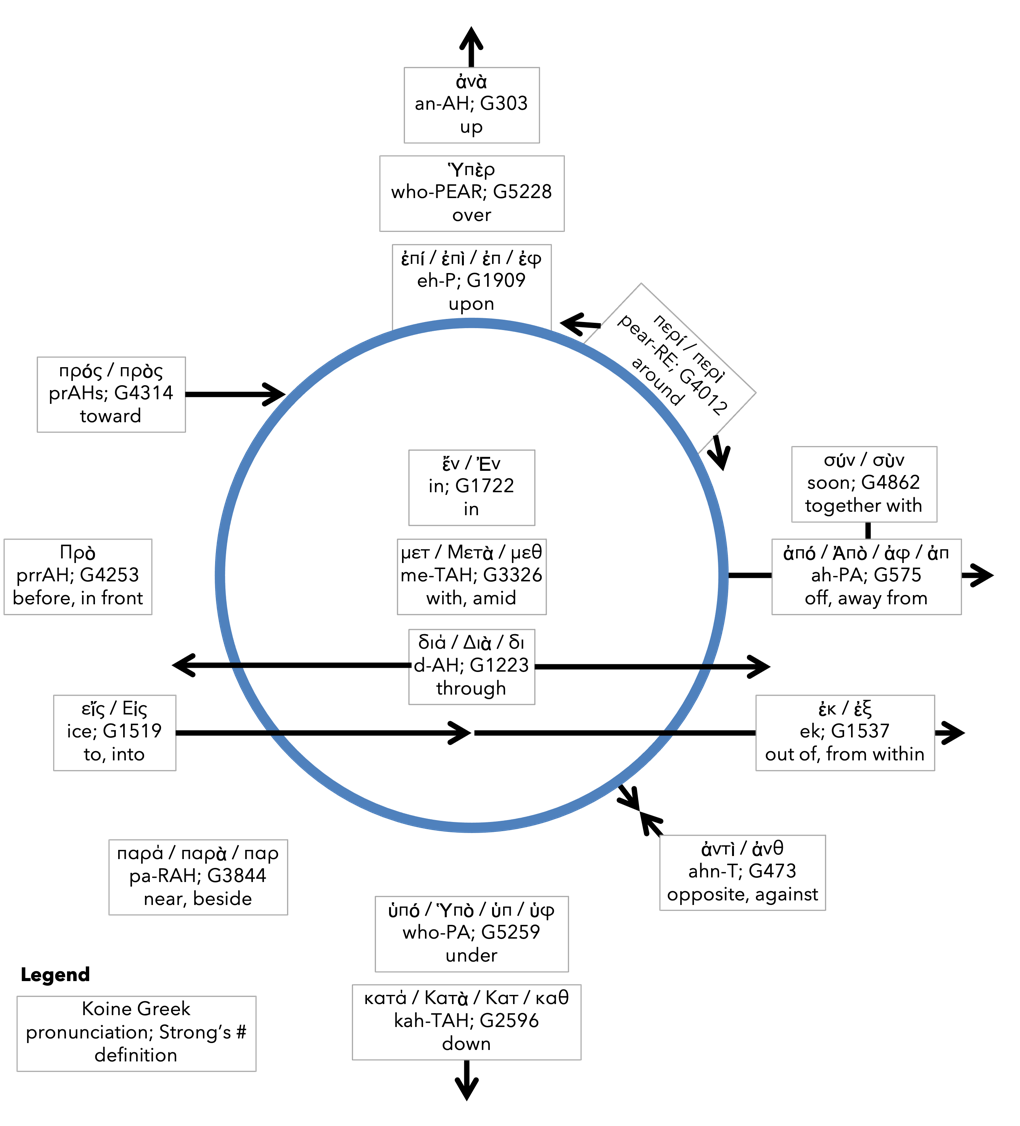 Prepositioncircle (page 12)
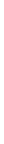 BDAG on morphe(mor-FAY)form,outward appearance,shape
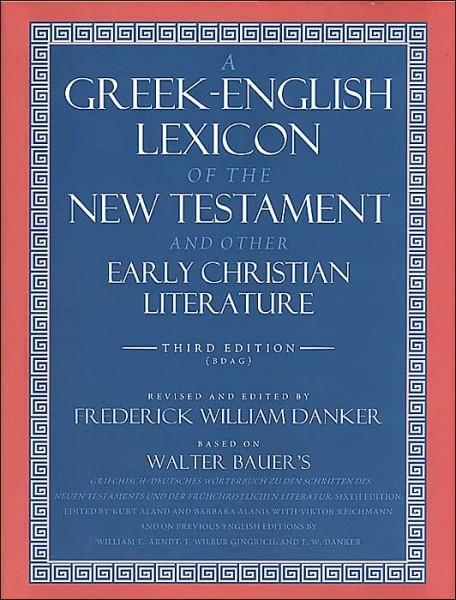 Dr. Gregory K. BealeQuote
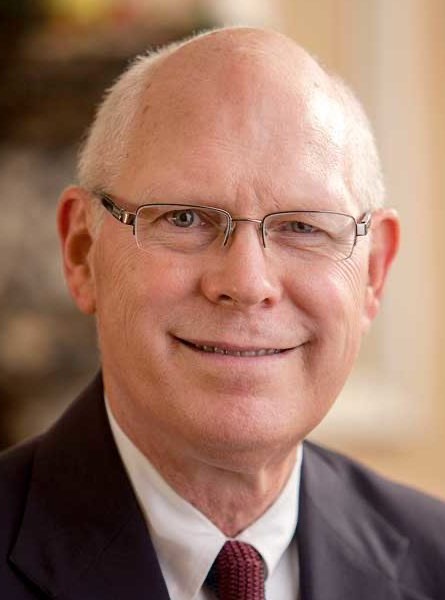 F. F. BruceQuote
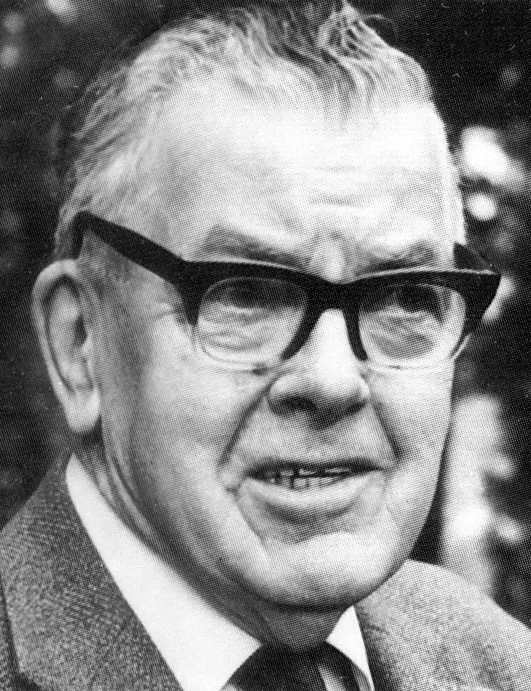 Dr. John DavenantQuote
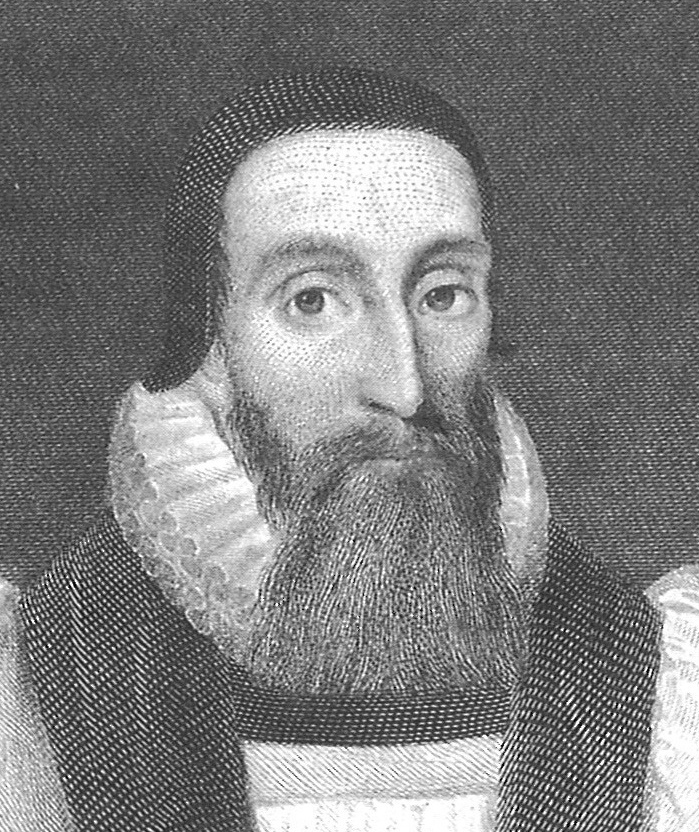 Dr. James D. G. DunnQuote
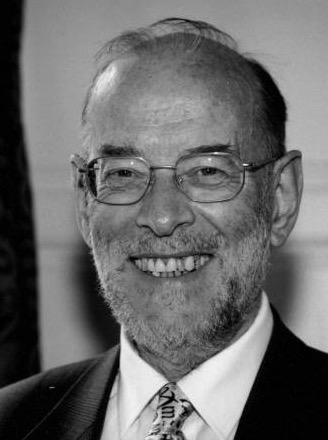 Dr. David GarlandQuote
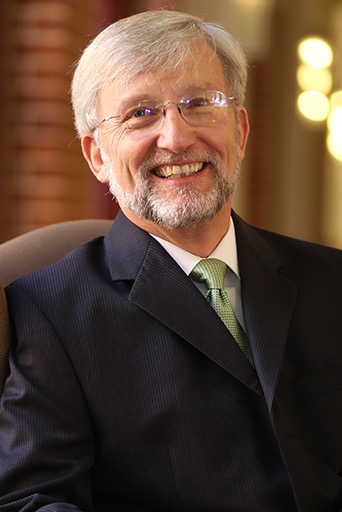 Dr. Murray J. HarrisQuote
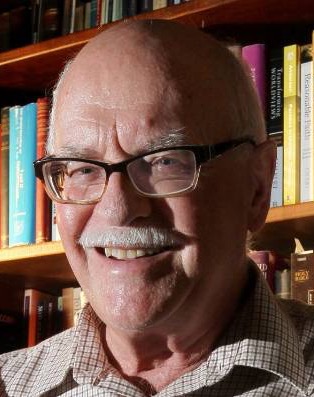 Dr. R. Kent HughesQuote
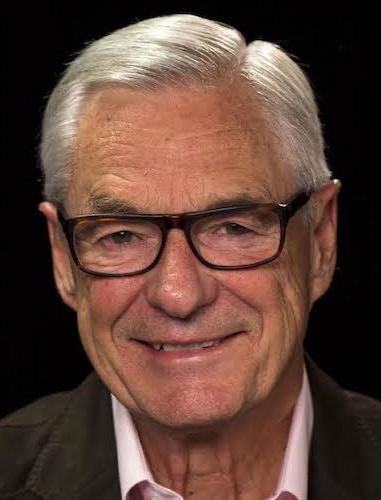 R. C. LucasQuote
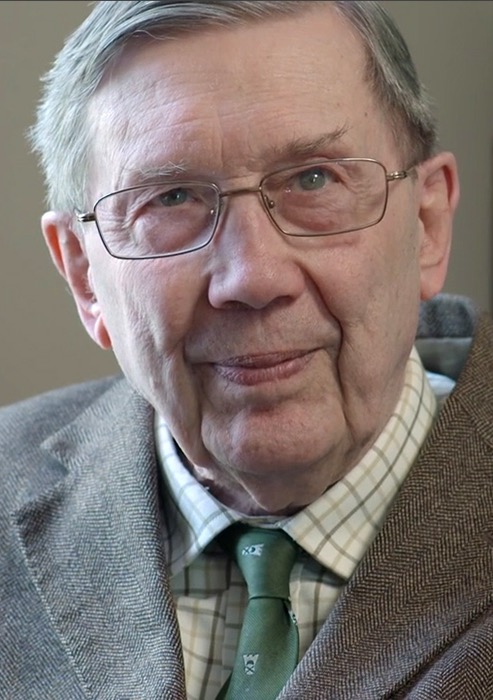 Dr. Scot McKnightQuote
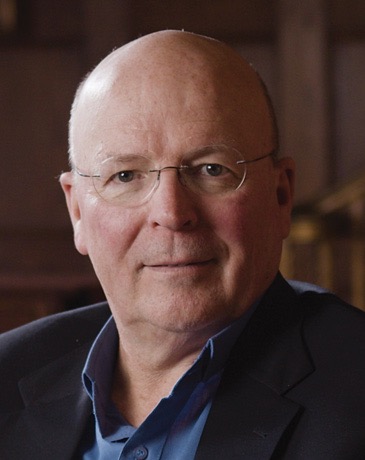 Dr. Douglas J. MooQuote
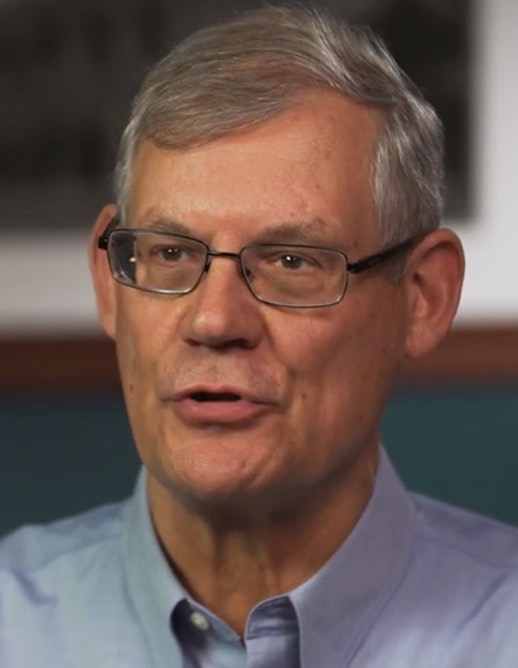 Dr. R. Scott Pace& Dr. Daniel L. AkinQuote
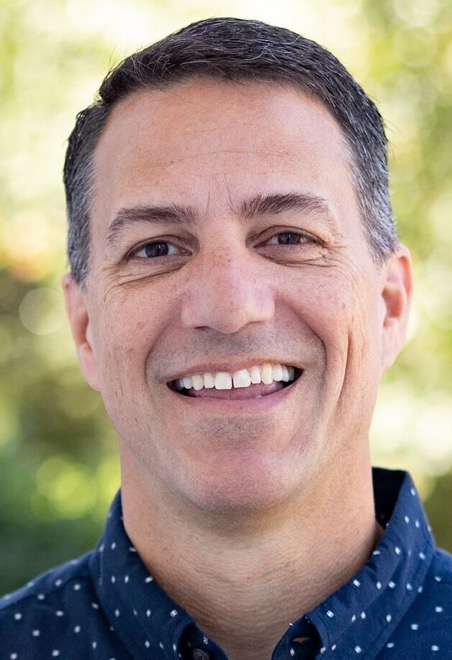 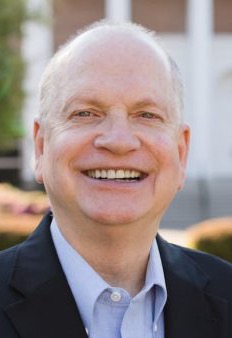 Dr. David W. PaoQuote
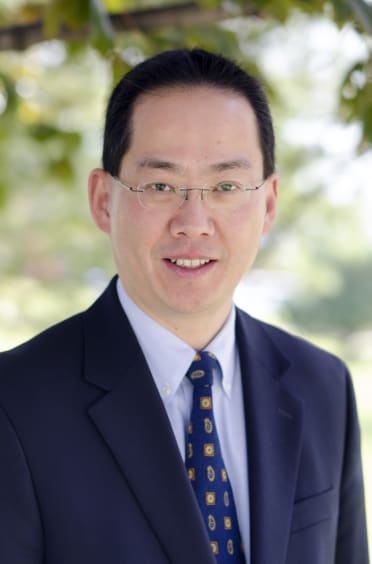 Jen WilkinQuote
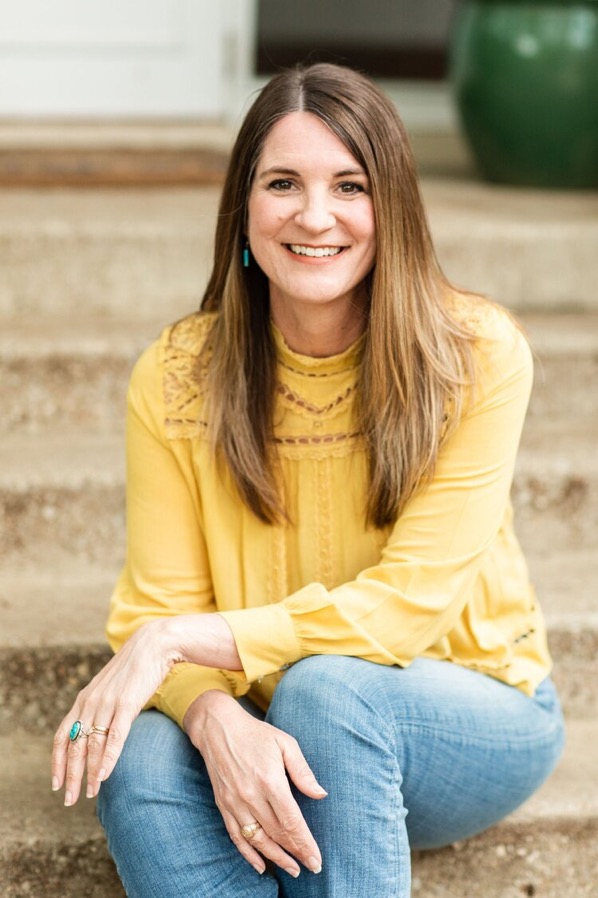 Dr. N. T. WrightQuote
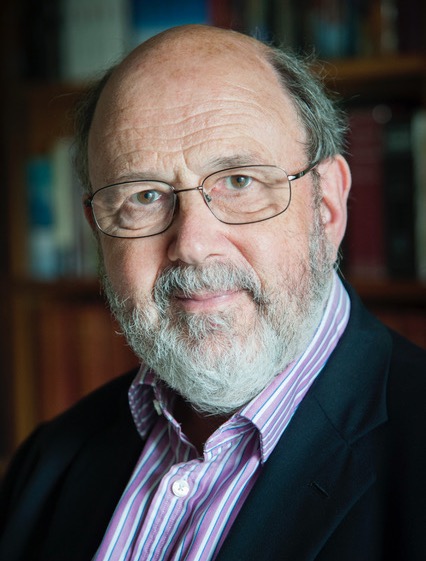 Philip MelanchthonIf somebody who had been shipwrecked knew for sure that he could swim to safety, he would not fear for his life but would be cheerful.
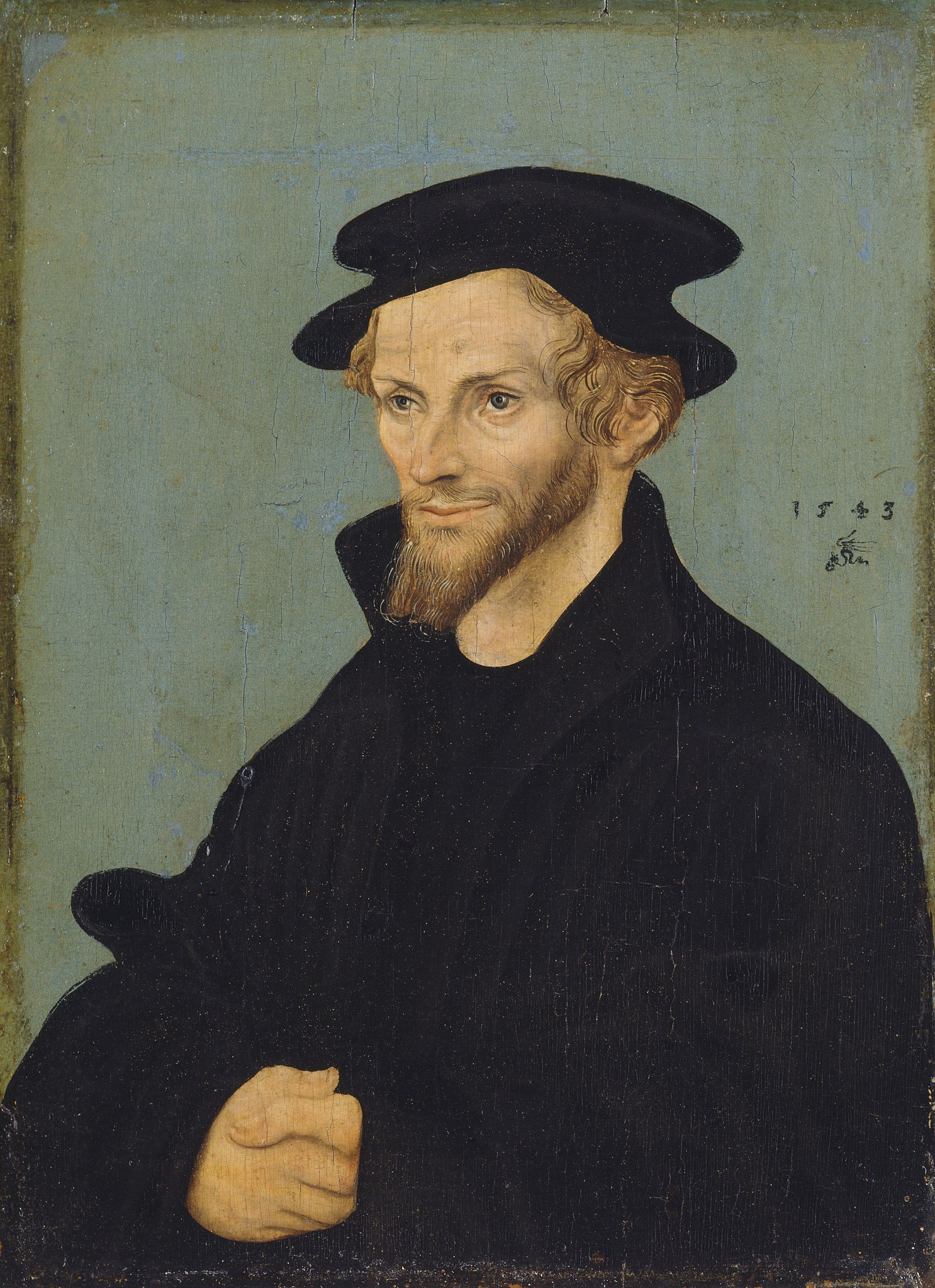